المحاضرة الثالثة لمادة المحاسبة المالية المرحلة الاولى لقسم العلوم المالية والمصرفية
من اعداد استاذ المادة 
                                                               د. وسن يحيى
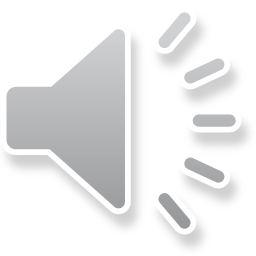 القيد المزدوج المردودات  اولا : مردودات ومسموحات المشتريات
1- مردودات المشتريات : قد تقوم الشركة برد او ارجاع كل البضاعة المشتراة او جزء منها بسبب التلف او لانها غير مطابقة للمواصفات التي تم الاتفاق عليها , عندها يفتح حساب يسمى حساب مردودات المشتريات يكون حسابه دائن بقيمة البضاعة المرتجعة عكس حساب المشتريات المدين.
2- مسموحات المشتريات : هي السماح بتخفيض ثمن البضاعة المشتراة غير المطابقة للمواصفات بدلا من ارجاعها ، عندها يفتح حساب لها يسمى مسموحات المشتريات لتكون دائنة عكس المشتريات .
ملاحظة : ان عملية استلام المبلغ عن ارجاع البضاعة تعتمد على عملية الشراء الاصلية فاذا كانت نقدا فالارجاع ايضا نقدا واذا كانت بالاجل فالارجاع ايضا بالاجل وهكذا .
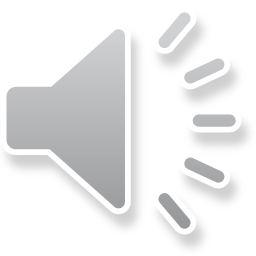 القيد المزدوج مردودات ومسموحات المشتريات
اولا : مردودات المشتريات 
في تاريخ 2/3 تم ارجاع جزء من البضاعة المشتراة لعدم مطابقتها للمواصفات بمبلغ 1000 د. ملاحظة : وان استلام (نقدا  او بالاجل او بصك ) تعتمد على عملية الشراء الاصلية .
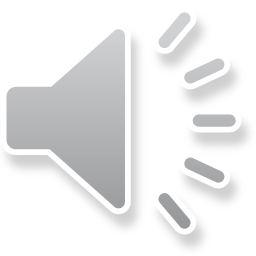 مردودات ومسموحات المشتريات
مسموحات المشتريات 
في تاريخ  4 / 2 تم السماح بارجاع جزء من البضاعة المشتراة لعدم مطابقتها للمواصفات بمبلغ  مقدارة 2000 د. (نقدا او بالاجل او بصك) .
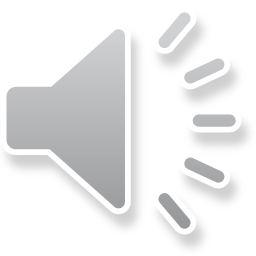 مردودات ومسموحات المبيعات
1- مردودات المبيعات :تم ارجاع او رد كل البضاعة المباعة او جزء منها بسبب التلف او لانها غير مطابقة للمواصفات التي تم الاتفاق عليها , عندها يفتح حساب يسمى حساب مردودات المبيعات يكون حسابه مدين بقيمة البضاعة المرتجعة عكس حساب المبيعات الدائن .
2- مسموحات المبيعات : هي السماح بتخفيض ثمن البضاعة المباعة غير المطابقة للمواصفات بدلا من ارجاعها ، عندها يفتح حساب لها يسمى مسموحات المبيعات لتكون حسابه مدين عكس المبيعات .
ملاحظة : ان عملية دفع المبلغ عن ارجاع البضاعة تعتمد على عملية البيع الاصلية فاذا كانت نقدا فالارجاع ايضا نقدا واذا كانت بالاجل فالارجاع ايضا بالاجل وهكذا .
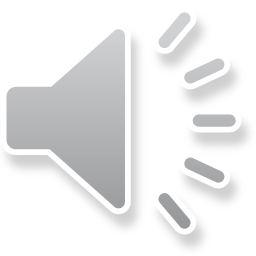 مردودات ومسموحات المبيعات
ثانيا : مردودات المبيعات 
في تاريخ 5/  2 تم ارجاع جزء من البضاعة المباعة لعدم مطابقتها للمواصفات بمبلغ 3000 د. (نقدا او بالاجل او بصك) تعتمد على عملية البيع الاصلية .
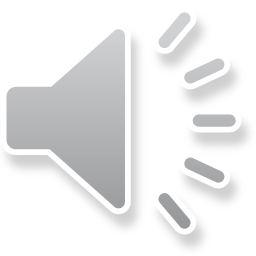 مردودات ومسموحات المبيعات
2- مسموحات المبيعات 
في 7 / 2 تم السماح بارجاع البضاعة المباعة لعدم مطابقتها للمواصفات بمبلغ 13000 د.  
 (نقدا او بالاجل او بصك) تعتمد على عملية البيع الاصلية .
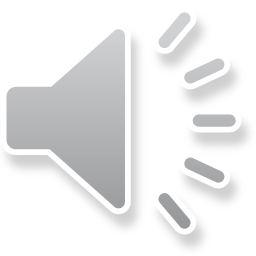